ИНТЕЛЛЕКТУАЛЬНАЯ ИГРА
«НАУКА ХИМИЯ»
5-8 КЛАСС
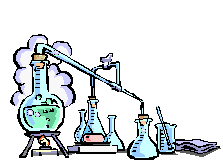 "Вода! У тебя нет ни вкуса, ни цвета, ни запаха, тебя невозможно описать, тобою наслаждаются, не ведая что ты такое... Нельзя сказать, что ты необходима для жизни: ты - сама жизнь... Ты самое большое богатство в мире».  






                                                  Назовите автора этих слов.
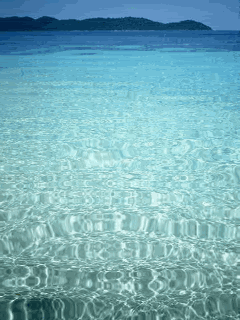 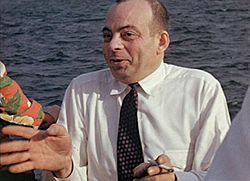 Антуан Мари Жан-Батист Роже де Сент-Экзюпери
2. Из-за этого вещества велись кровопролитные войны между соседними народами. А по причине непомерно высоких налогов, устанавливаемых на это вещество, происходили народные восстания (…… бунты). Например, такой бунт произошел в Москве весной 1648 г. В некоторых странах  это вещество выполняло даже роль денежной единицы.

  Назовите вещество.
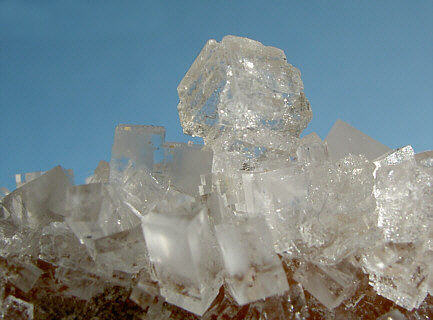 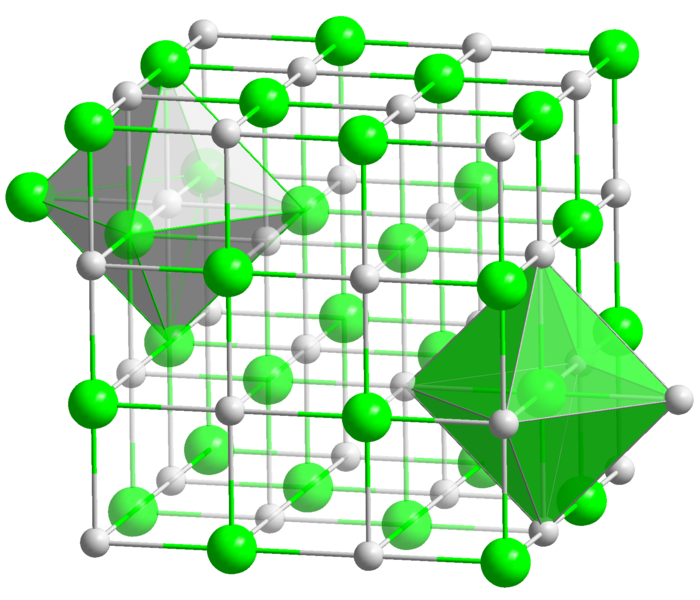 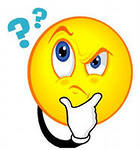 Хлорид натрия  (NaCl)   известен в быту под названием поваренной соли
3. Электрум (от др.-греч. ἤλεκτρον — янтарь) — минерал, являющийся  сплавом двух металлов с примесями. Обычно встречается в виде ковких пластинчатых образований.

Назовите металлы, образующие минерал.
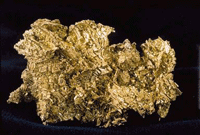 Сплав золота (Au) и серебра (Ag – от 15%)
4. Найдите ошибку в высказывании: «По составу минеральных солей мед почти идентичен крови человека. Мед содержит 450  химических элементов, из которых половина встречается только в меде».
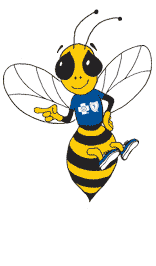 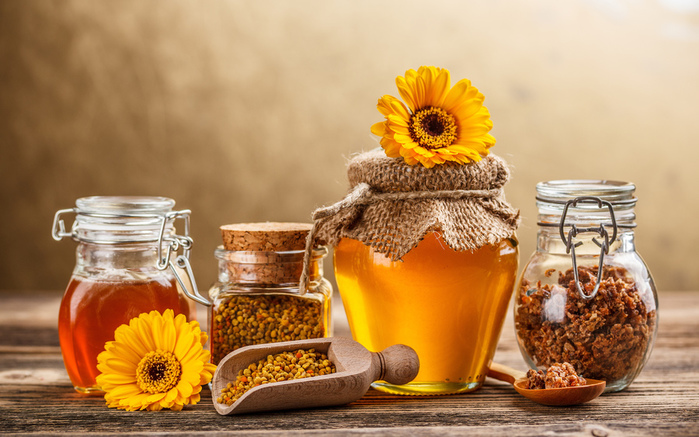 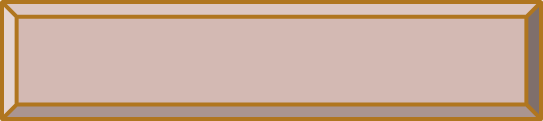 Известно 118 химических элементов